Окружающий мир, 1 класс
Учитель Солодовникова Н.В.
Тема урока:
 В семье друзей пернатых
Цель:  научиться находить    			   	существенные и отличительные 		признаки птиц, чтобы уметь их 	выделить из другой группы животных.
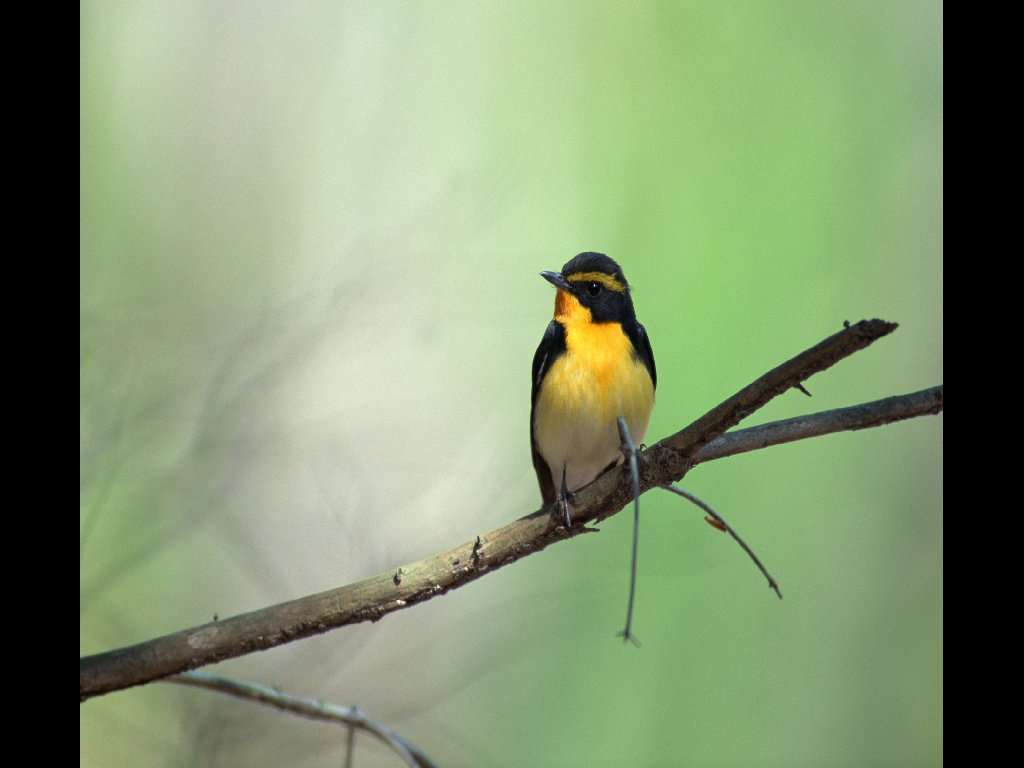 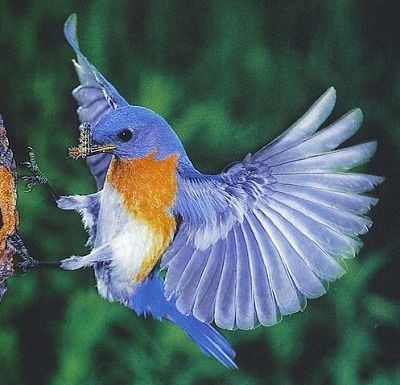 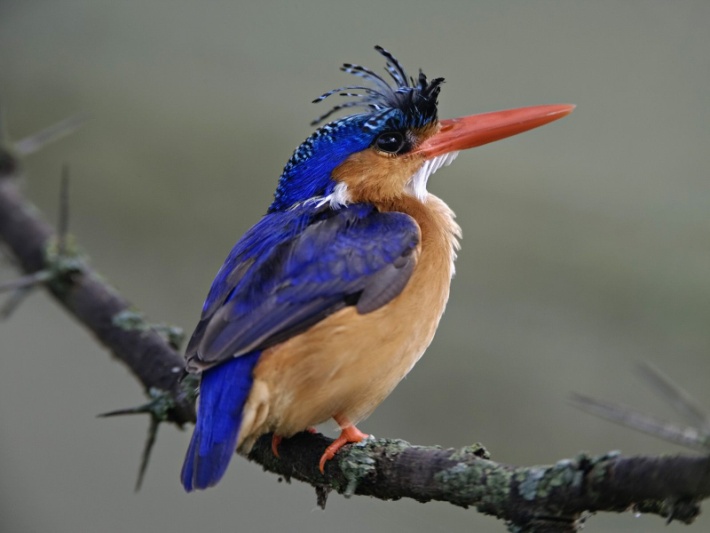 С. Маршак 
«Птичий базар»
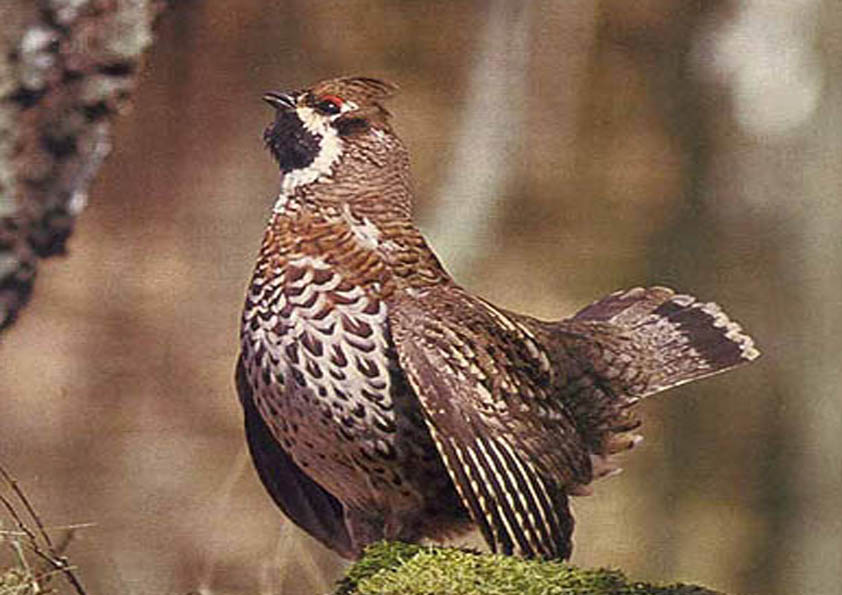 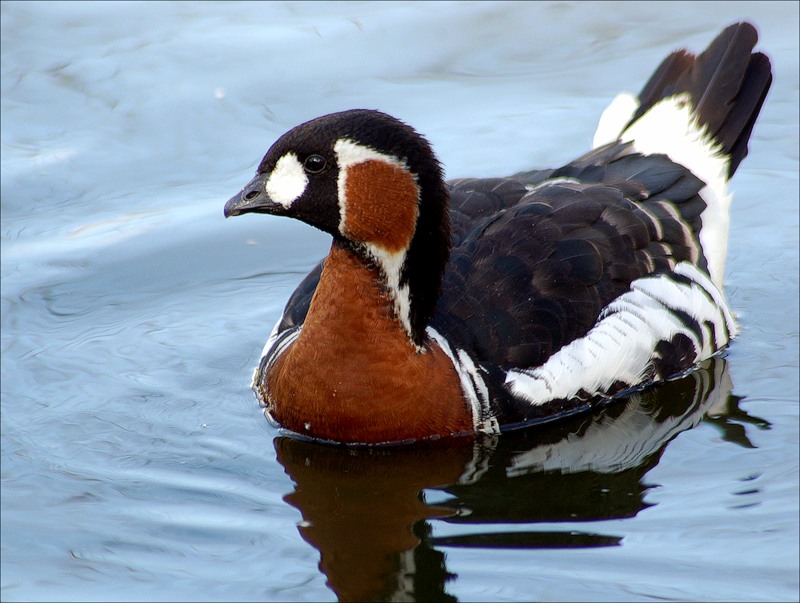 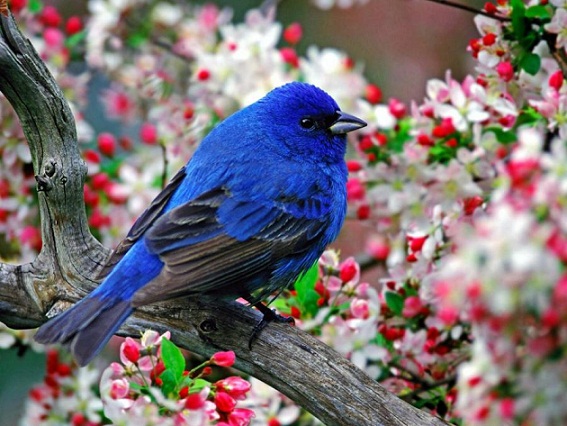 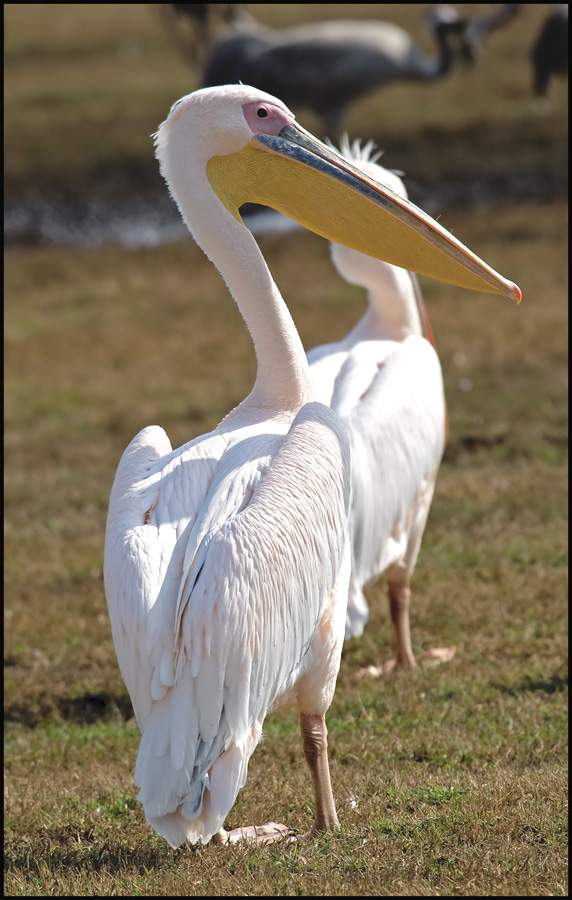 Пеликан
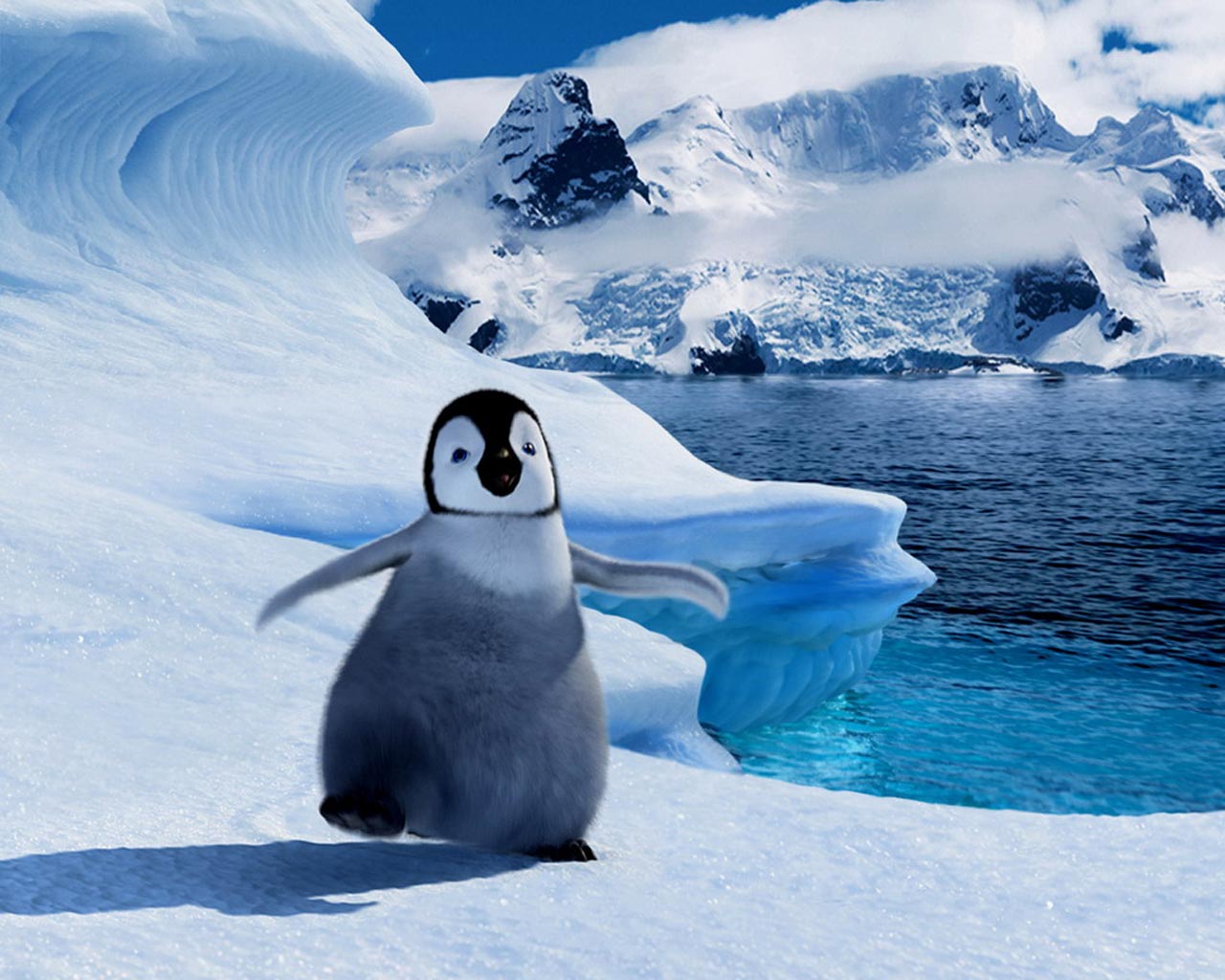 Пингвин
Павлин
Попугай
Перепел с перепёлкой
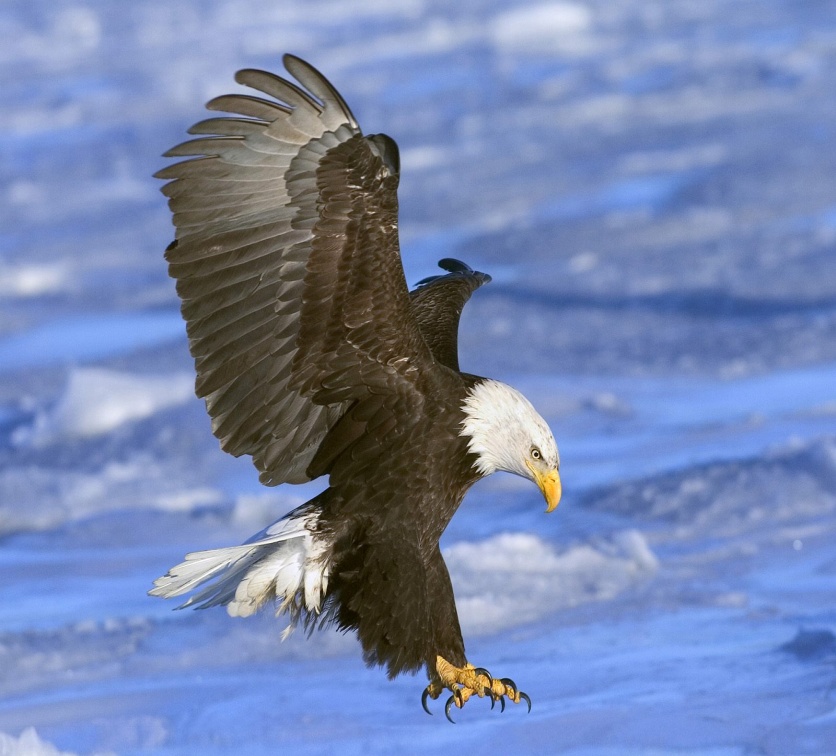 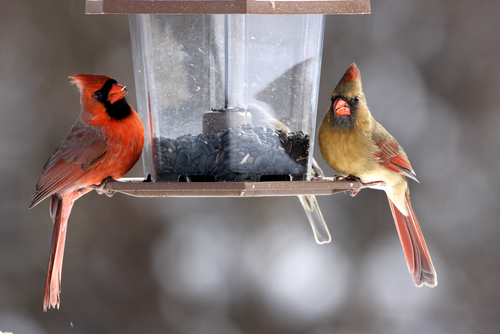 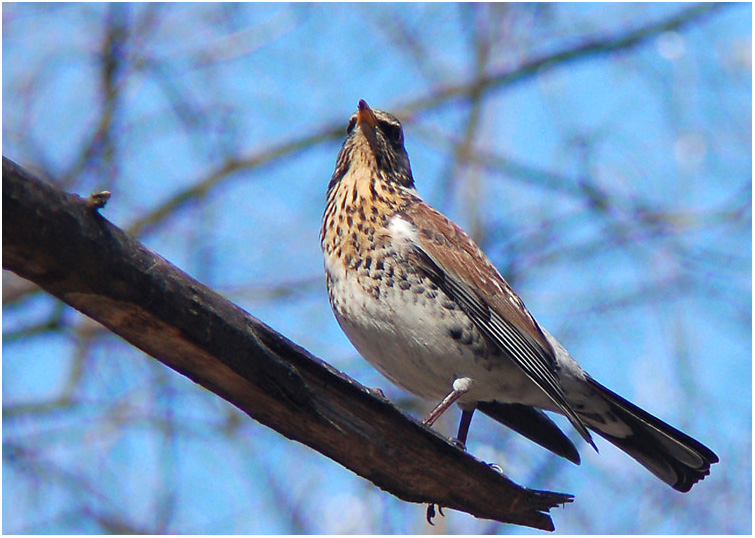 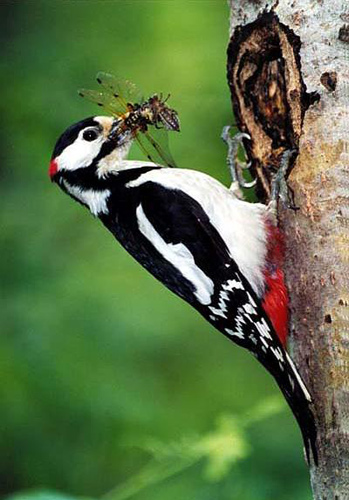 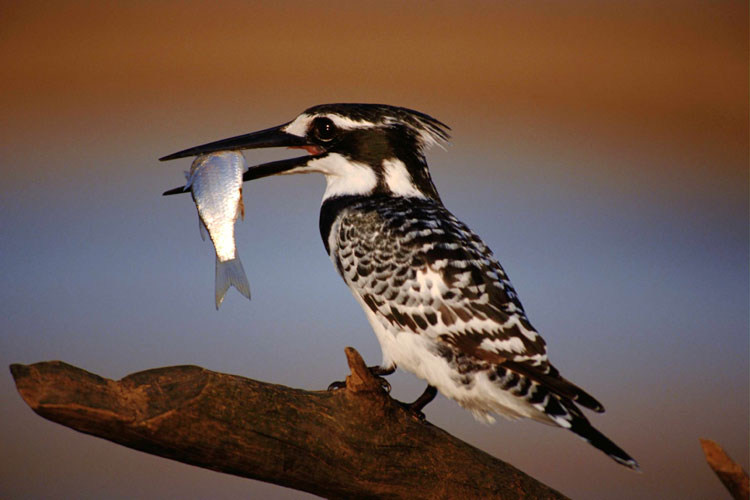 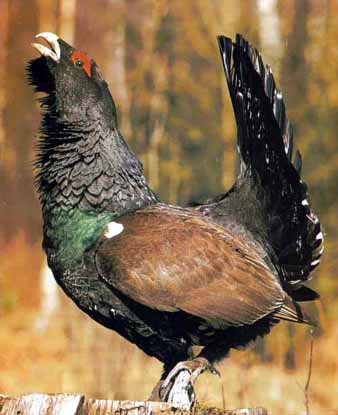 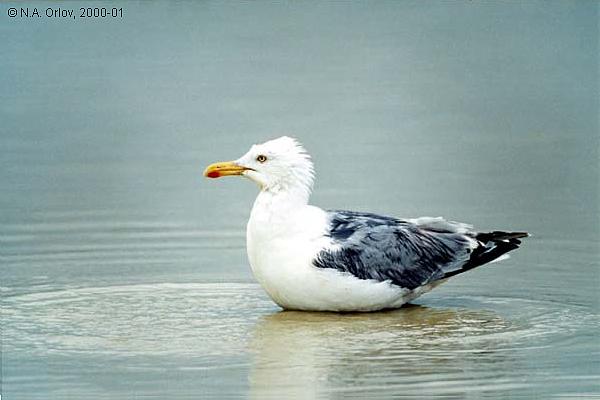 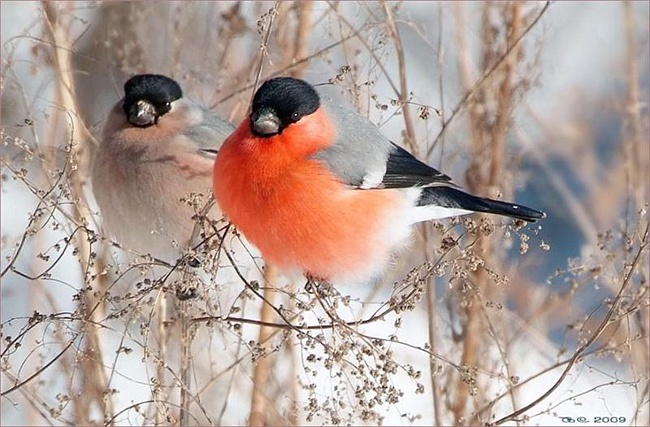 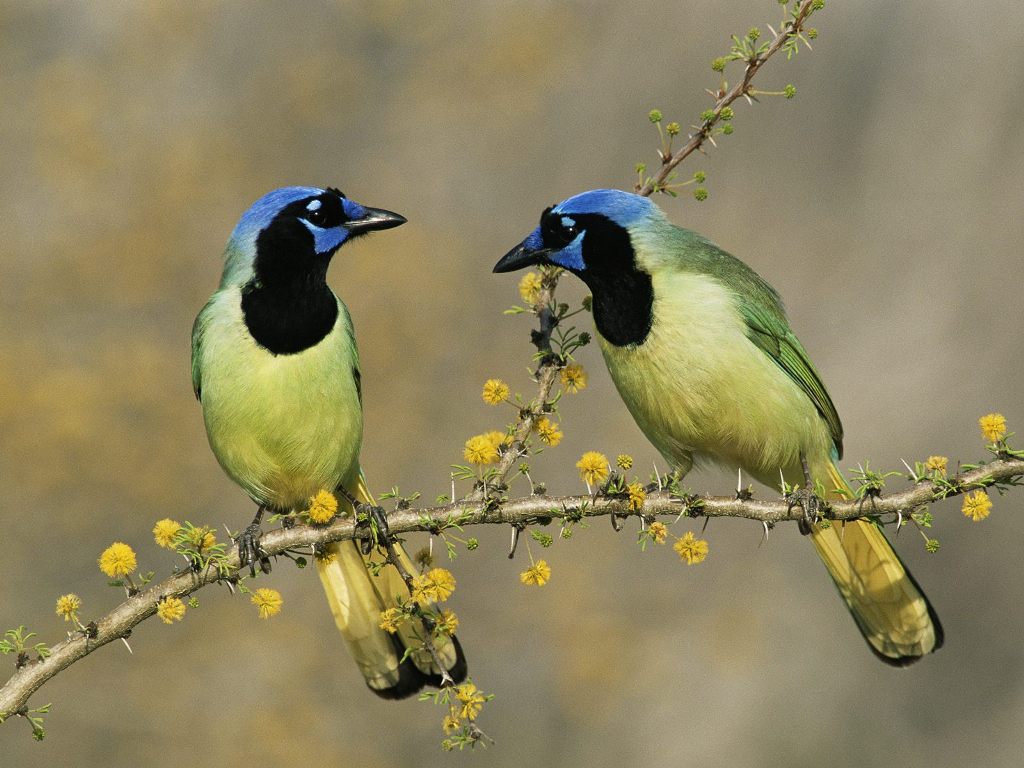 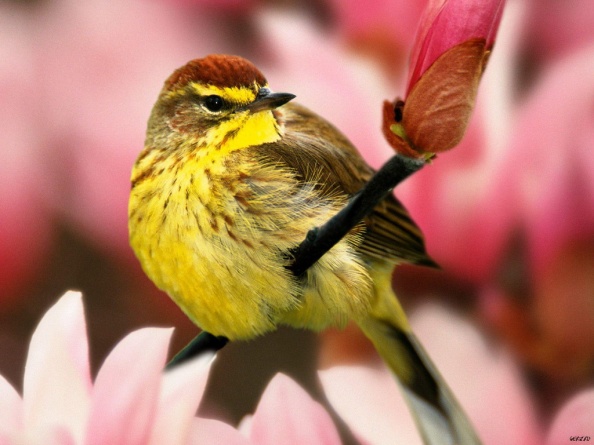 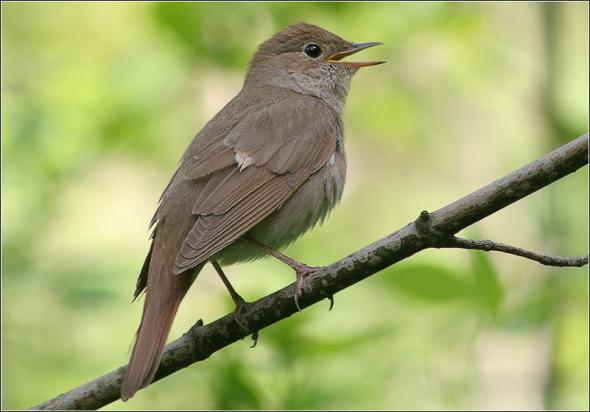 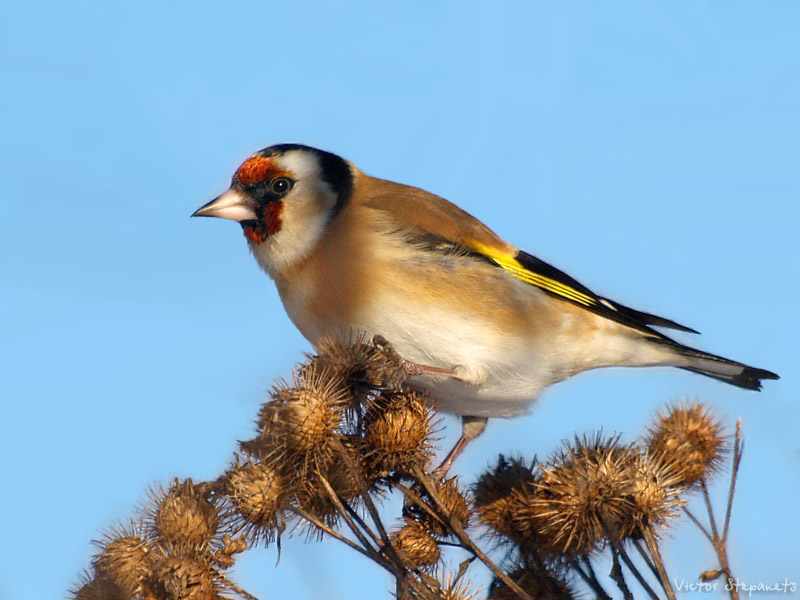 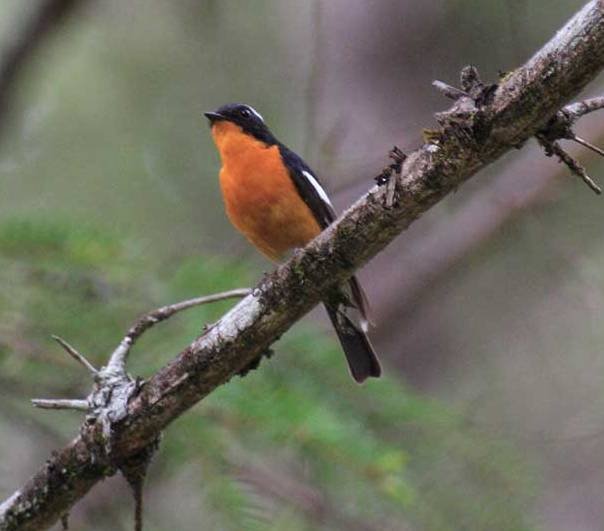 Спасибо за урок!